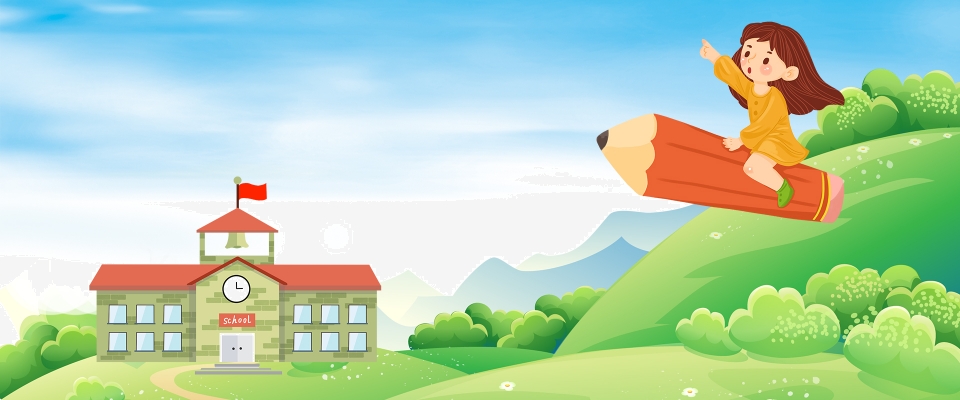 Kết nối tri thức với cuộc sống
TIẾNG VIỆT 
1
Bµi
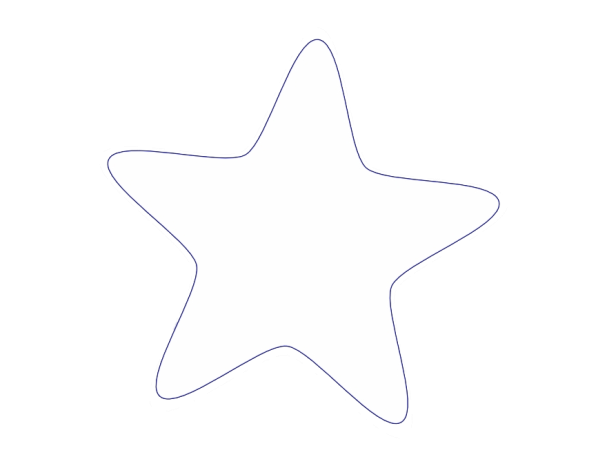 ¤N TËP Vµ KÓ CHUYÖN
30
TIẾT 1
Khởi  động!
M×nh cïng  ch¬i trß  !
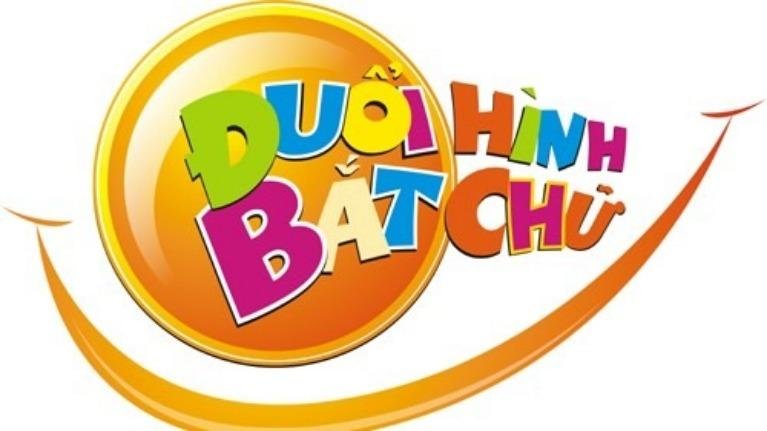 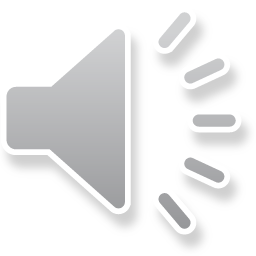 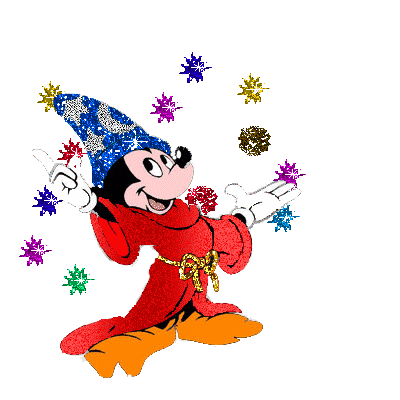 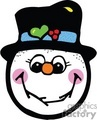 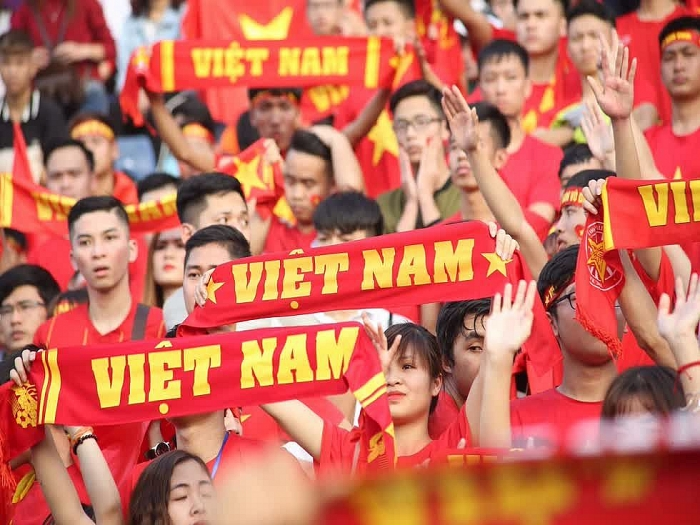 coå vuõ
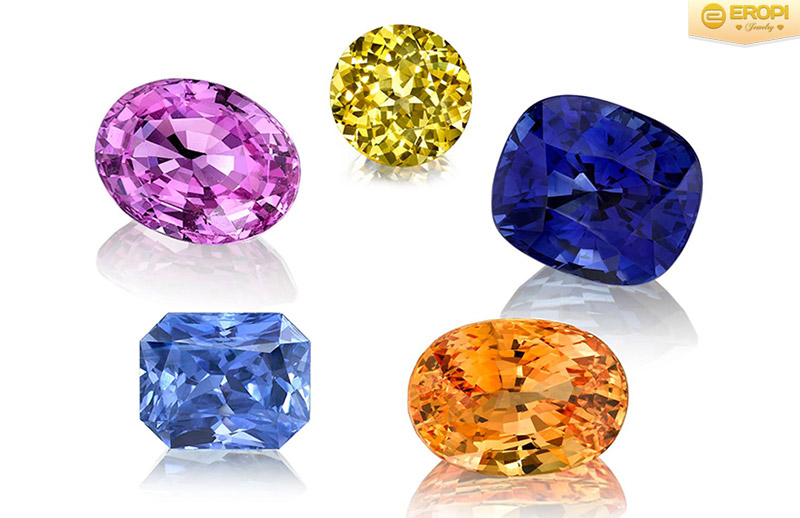 ñaù quyù
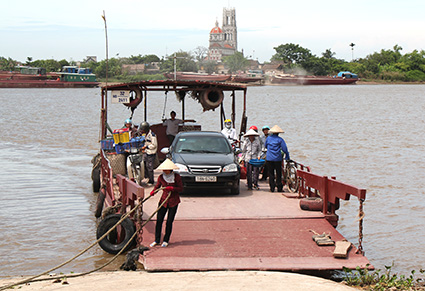 qua phaø
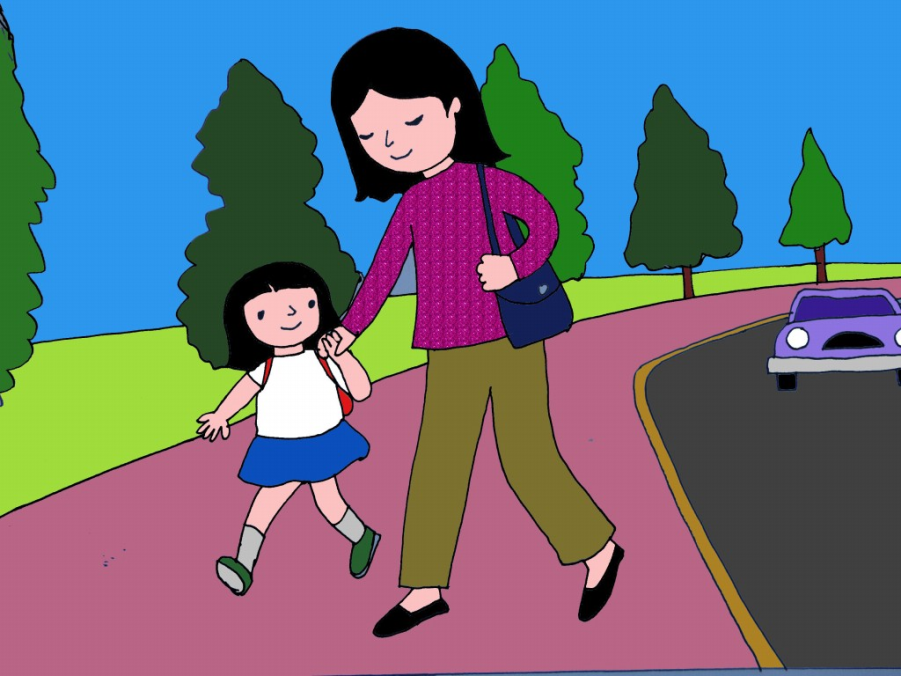 væa heø
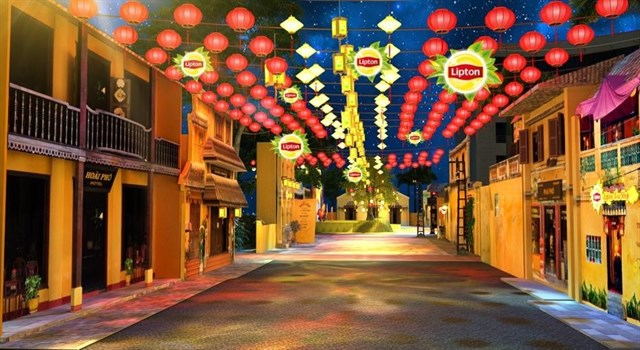 phoá coå
1
§äc
eâ
a
e
ô
phô
pheâ
ph
pha
phe
qu
quô
queâ
que
qua
v
vô
va
ve
veâ
x
xe
xa
xeâ
xô
phoá coå
xöù xôû
xa xa
væa heø
qua phaø
Coå vuõ
ñaù quyù
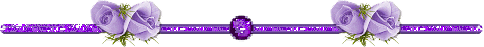 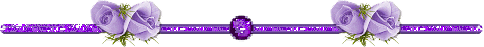 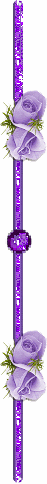 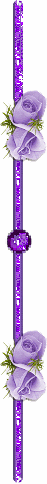 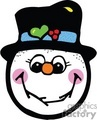 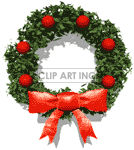 thư gi·n nhÐ!
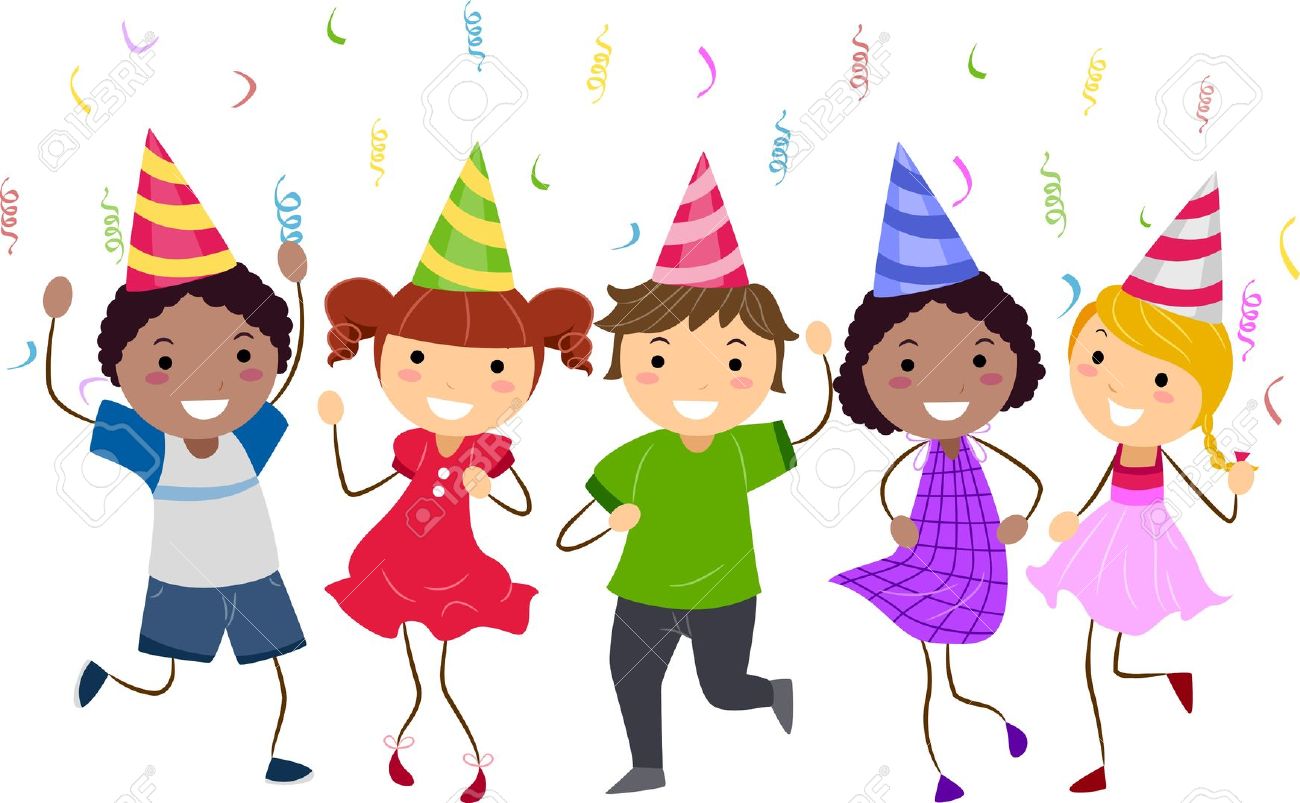 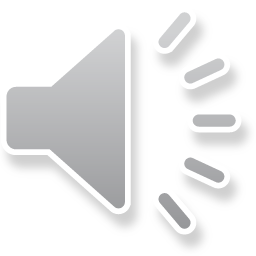 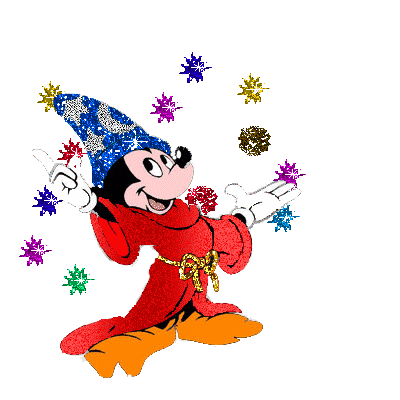 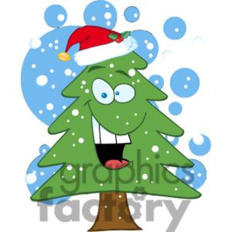 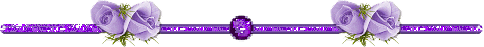 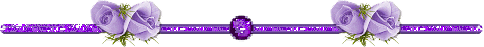 1
§äc
Nhaø beù ôû Thuû ñoâ. Thuû ñoâ coù Bôø Hoà. Queâ beù ôû Phuù Thoï. Phuù Thoï coù cheø, coù coï. Xa nhaø, beù nhôù meï. Xa queâ, beù nhôù baø.
2
ViÕt
chia quaø cho beù
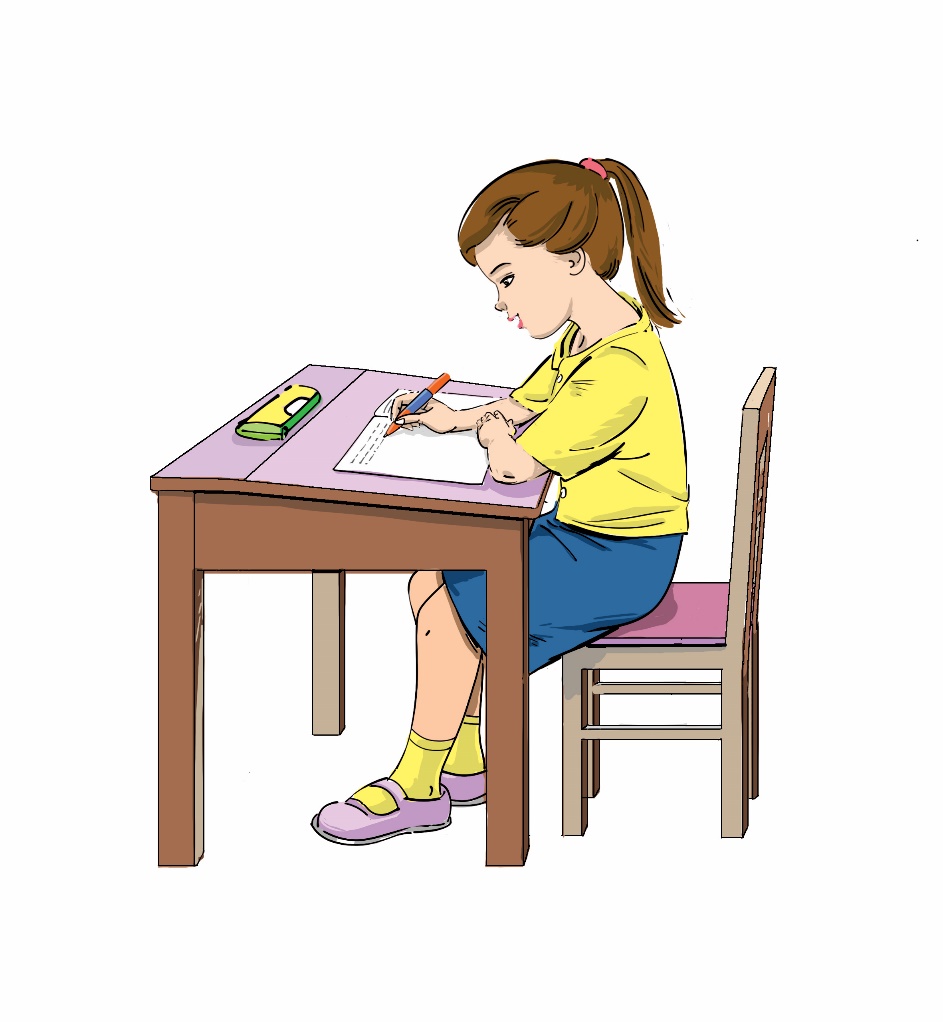 Bµi
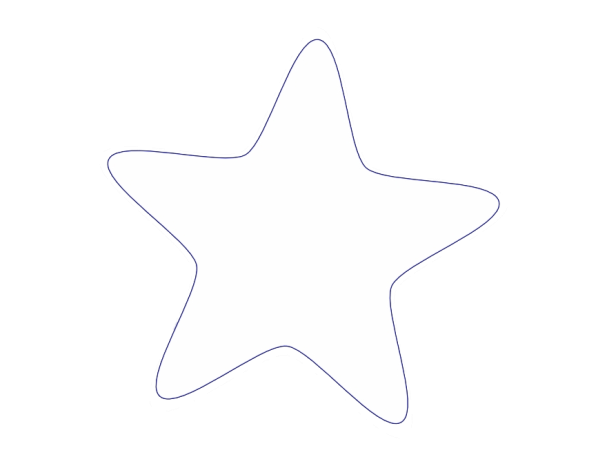 ¤N TËP Vµ KÓ CHUYÖN
30
TIẾT 2
3
KÓ chuyÖn
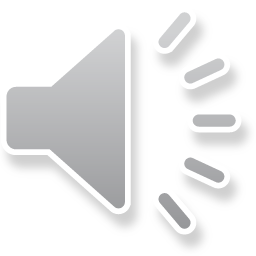 Kieán vaø deá meøn
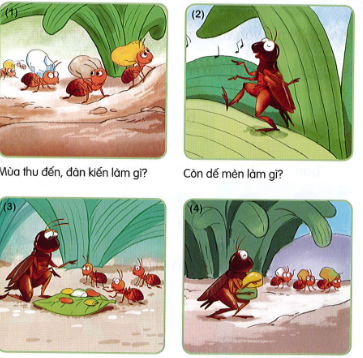 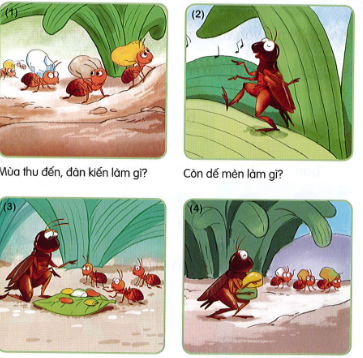 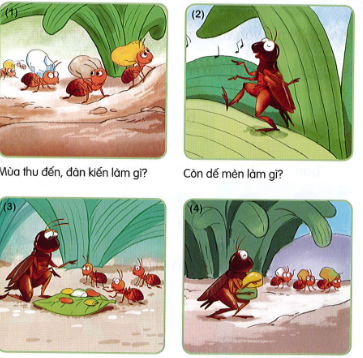 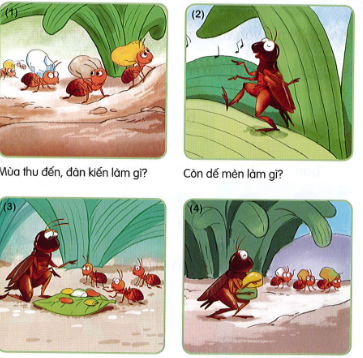 3
KÓ chuyÖn
Kieán vaø deá meøn
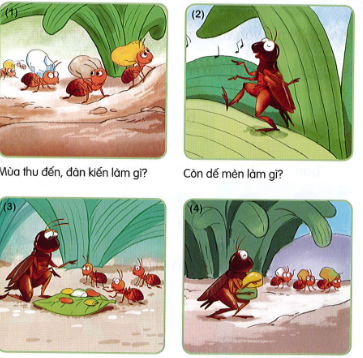 Muøa thu ñeán, ñaøn kieán laøm gì?
3
KÓ chuyÖn
Kieán vaø deá meøn
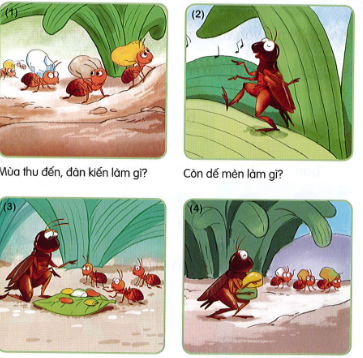 Coøn deá meøn laøm gì ?
3
KÓ chuyÖn
Kieán vaø deá meøn
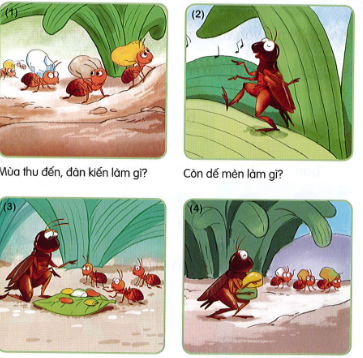 Ñoâng sang, ñoùi quaù, deá meøn ñaõ laøm gì?
Chò kieán lôùn ñaõ noùi gì vôùi deá meøn?
3
KÓ chuyÖn
Kieán vaø deá meøn
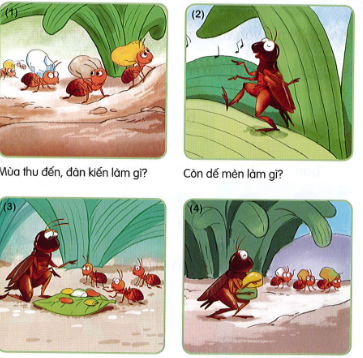 Xuaân veà, deá meøn cuøng ñaøn kieán laøm gì?
3
KÓ chuyÖn
Kieán vaø deá meøn
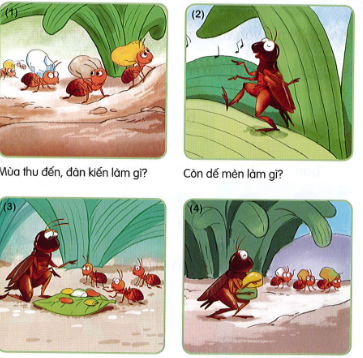 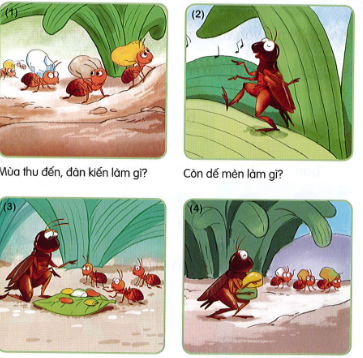 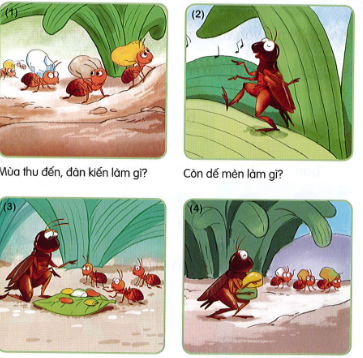 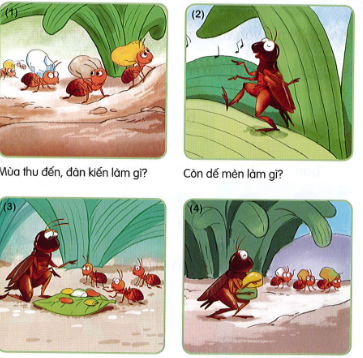 Đọc s¸ch nhÐ!
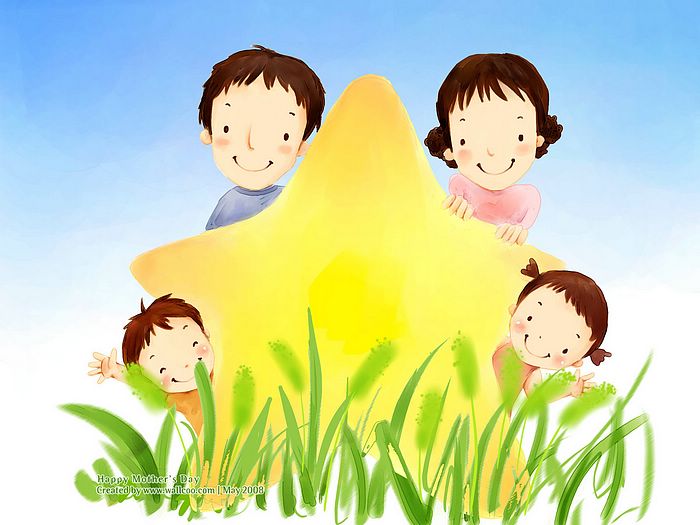 Chóc thÇy c«, c¸c con cïng 
gia đình m·i m·i 
h¹nh phóc !